ТЕМА  ПРОЕКТА: «Внимание! Дорога».
Составила:
Климова В.М. 
 МБДОУ «Теремок»
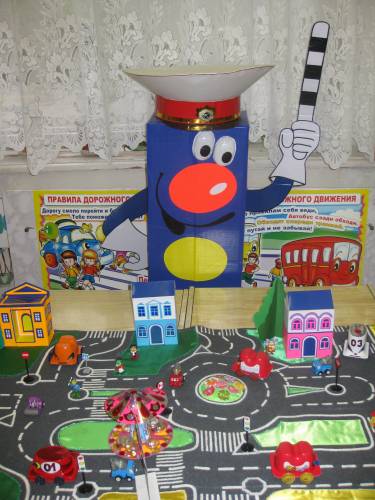 Тематическое поле
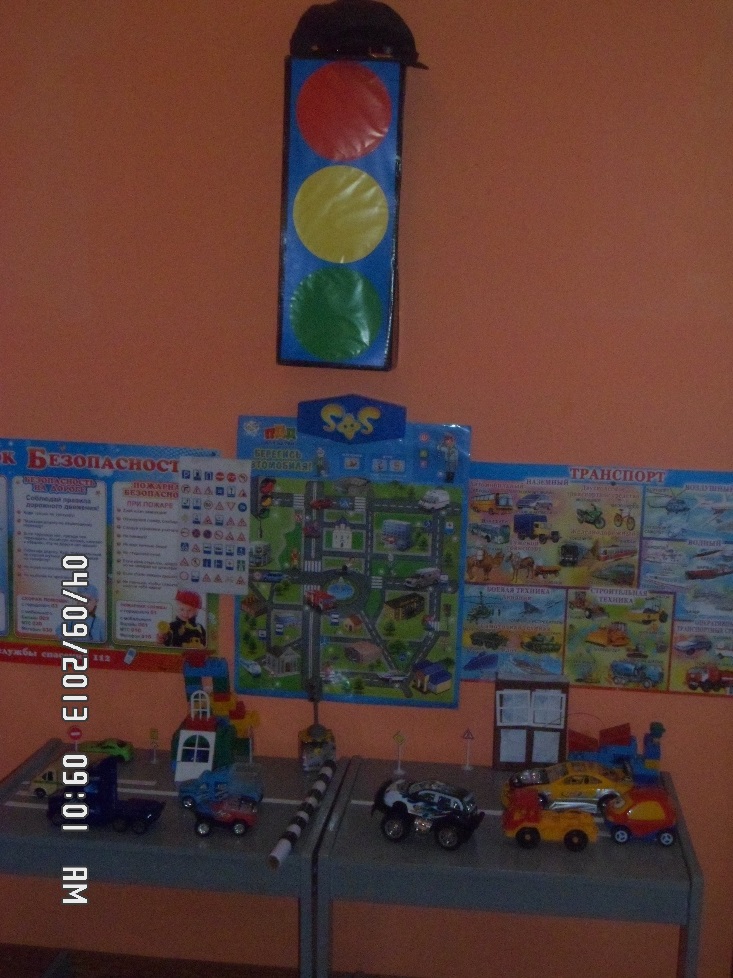 Правила дорожного движения.
 Безопасность поведения 
       на улице и в транспорте.
 Участники движения: 
       пешеход, пассажир,
       водитель. 
Инспектор ГИБДД.
Улицы родного села. 
Работа светофора.
Актуальность
Соблюдение правил безопасной жизни, в том числе и культуры на дороге, должно стать осознанной необходимостью дошкольников.
Проблема
        Участие в месячнике безопасности по профилактике дорожно-транспортного травматизма «Внимание! Дети!»
Цель проекта
Совершенствовать знания детей о правилах дорожного движения в качестве пешехода и пассажира транспортного средства.
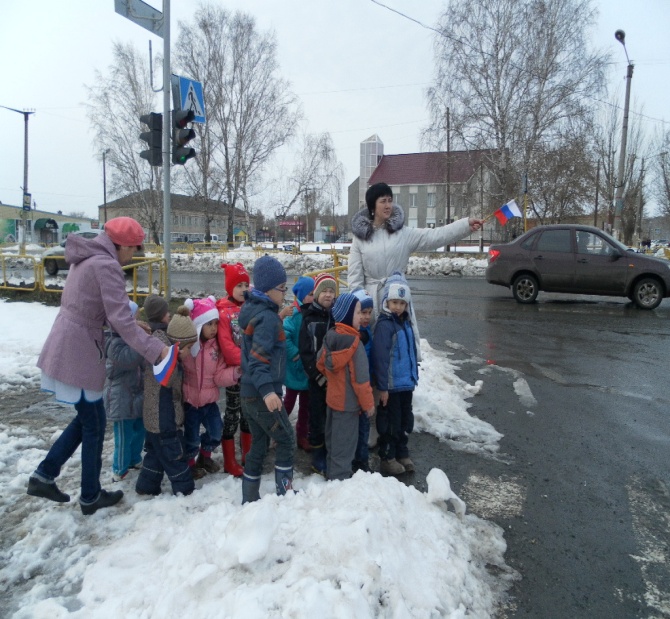 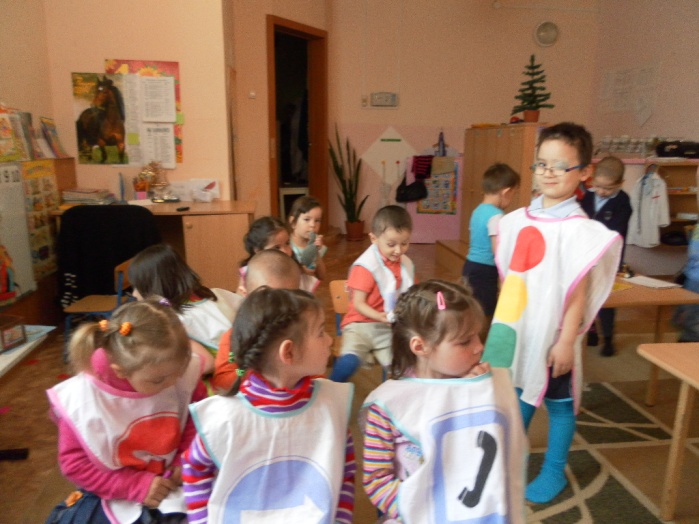 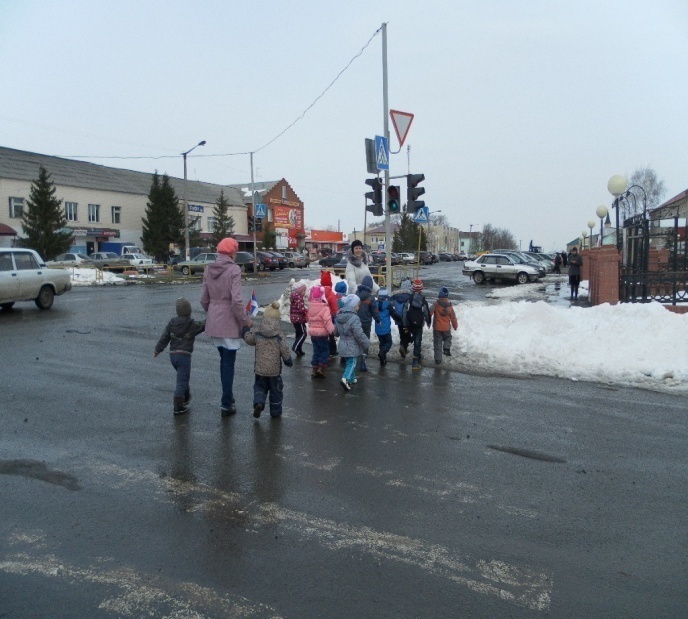 Задачи проекта
Уточнение знаний детей об элементах дороги, движении транспорта, о работе светофора.
Знакомство с правилами дорожного движения, передвижения пешеходов и велосипедистов.
Совершенствование уровня    накопленных практических навыков в     разных видах деятельности.
Реализация проекта
Продолжение
Продолжение
Продолжение
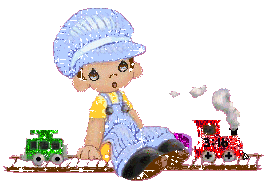 Дополнительная   информация
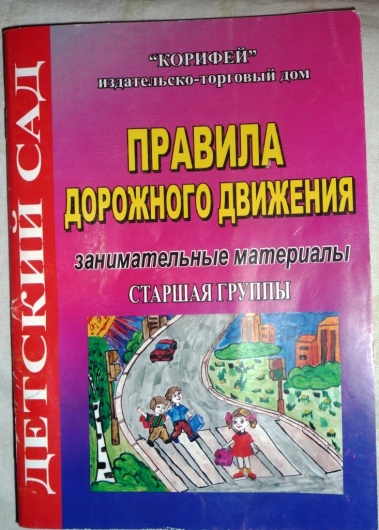 1. Саулина Т.Ф. Три сигнала светофора.- М.: МОЗАИКА-СИНТЕЗ, 2010.
2. Методическое пособие для педагогов ДОУ. Г. И. Киселёва, Г. В. Яковлева. 2007 г.
4. Г. Н. Элькин. Правила безопасного поведения на дороге.- Санкт-Петербург. Изд. Дом. «Литера», 2009 г.
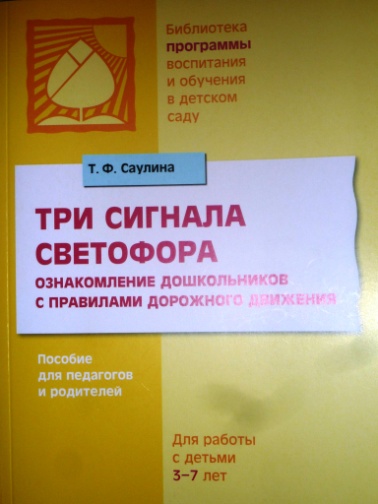 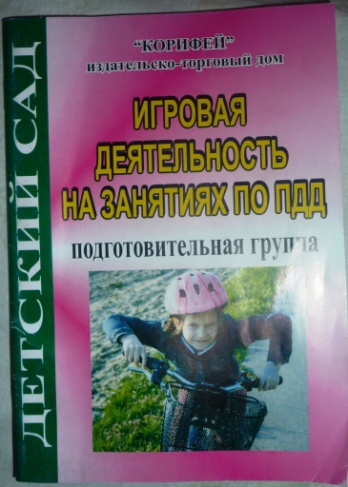 Материально-технические ресурсы
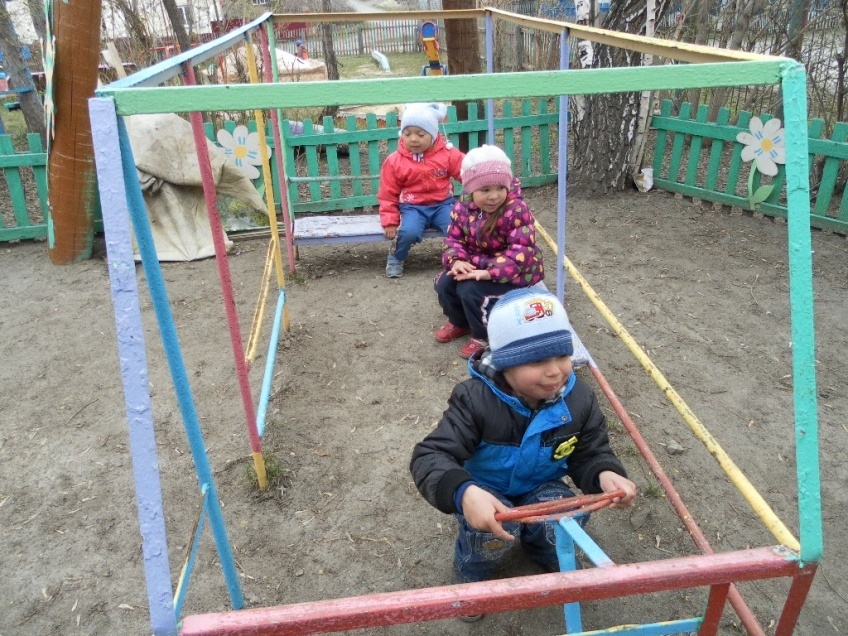 1. Мультимедийная установка.
2. Интернет ресурсы.
3. Видео и мультфильмы.
4. Музыкальный центр.
5. Электронная викторина.
6. Дорожные знаки, светофоры, 
детские виды транспорта.
7. Атрибуты для сюжетно-ролевых игр 
и праздников.
Планируемое время
 на реализацию проекта: Сентябрь-Май
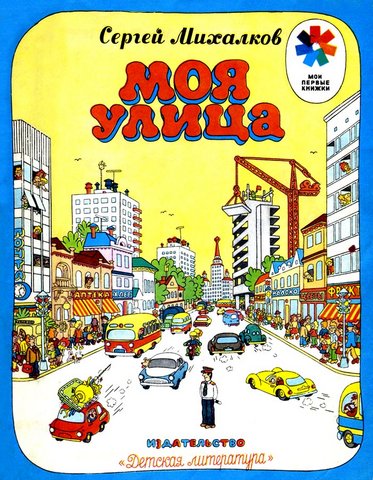 Формы проведения презентации
1. Выставка рисунков совместного творчества родителей и детей: «Внимание – дорога!»
2. Викторина: «Это нужно знать: тебе и мне!»
3. Праздник по правилам дорожного движения: «Правила дорожные – детям »
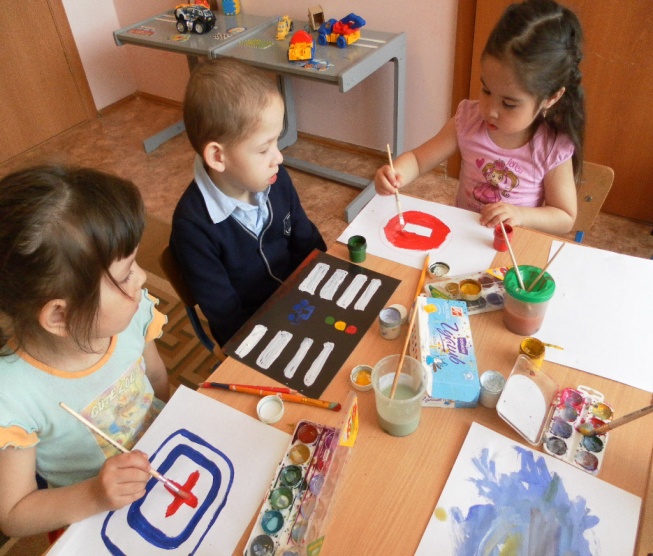 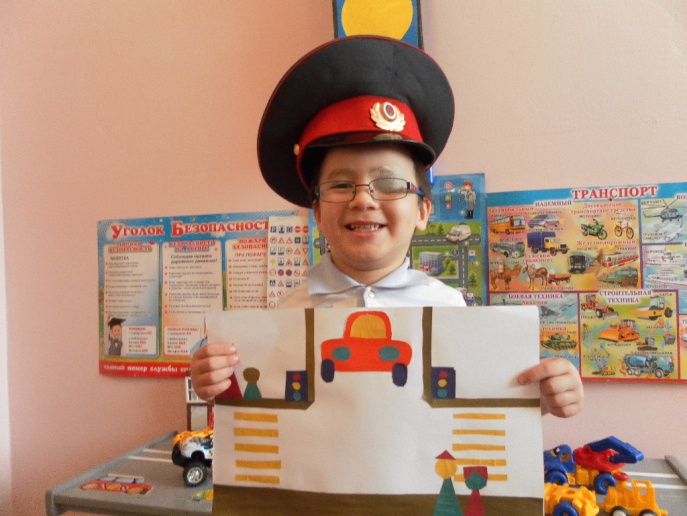 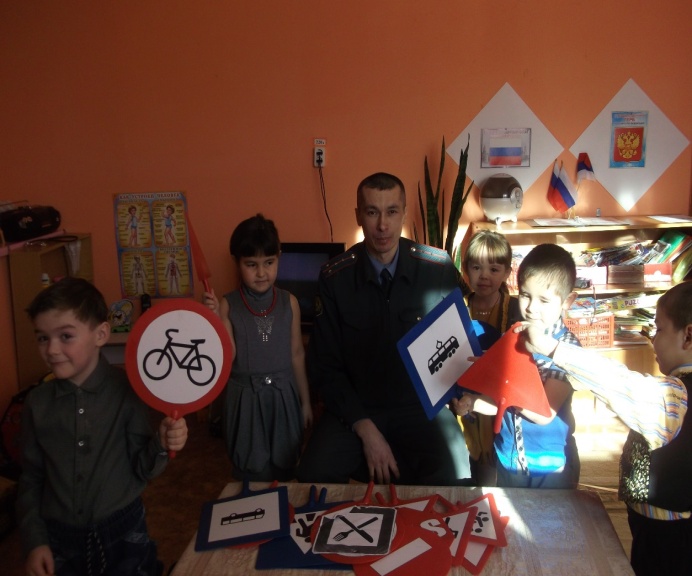 Берегите своих детей  !
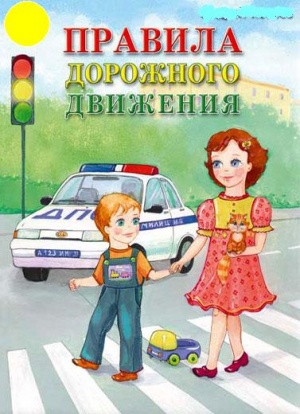 Благодарим за внимание!